Light-Duty Vehicle Forecast 2020 IEPR Update​
Aniss Bahreinian and Mark Palmere
Date: November 19, 2020
Overview
Statewide Forecast
Regional Forecast
2
LDV Demand Forecasting Models:Key Inputs & Outputs
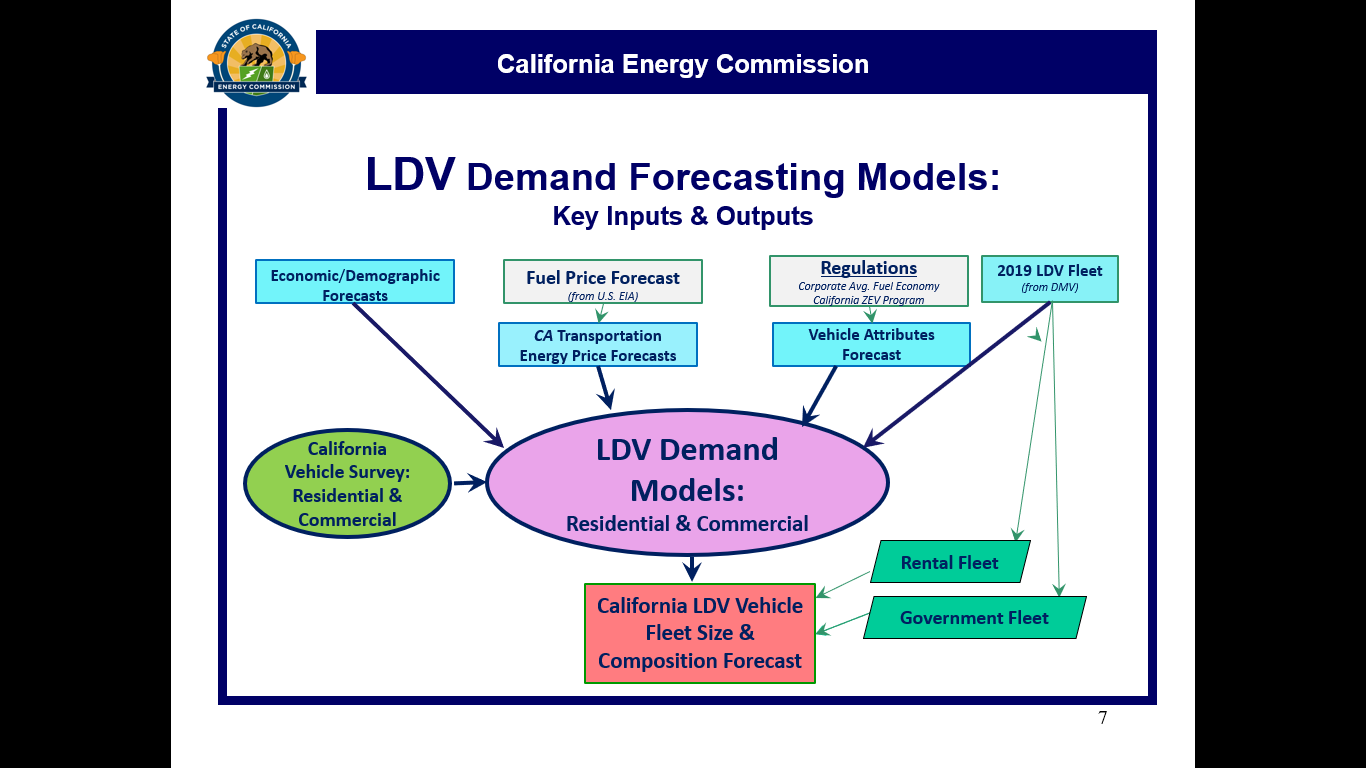 3
Key Light Duty Vehicle Demand Forecast Drivers
Fleet Composition
Fleet Size &
New Vehicle Sales
Vehicle Attributes
Federal and Statewide Incentives
Consumer Preferences
Economic & Demographic 
Factors
4
Light Duty Vehicle Population Forecast
Source: Energy Commission Staff Analysis
5
Key Input Changes Compared with 2019 IEPR Forecast
Updated economic and demographic forecasts,
Updated fuel price forecast,
Updated vehicle attribute forecasts.

Incentive Changes
CA Vehicle Rebate Program amount reduced by $500,
CVRP data on actual distribution of  rebates was used to make downward adjustment to the rebate amount,  
Added Clean Fuel Rewards to the CVRP for ZEVs.
6
2020 IEPR Light Duty ZEV Scenarios
7
Light Duty ZEV Forecast by Scenario
Source: Energy Commission Staff Analysis
8
Light Duty ZEV Forecast by Fuel Type: Mid Case
Source: Energy Commission Staff Analysis
9
Light Duty ZEV Forecast by Sector, Mid Case: Residential and Non-Residential
Source: Energy Commission Staff Analysis
10
Light Duty Fuel Cell Vehicle Forecast
Source: Energy Commission Staff Analysis
11
Regional PEV Forecast
12
Regional Population and Income Forecasts Determine Regional Distribution of PEVs
The latest regional base year data (2019) are used to estimate future PEV stock by zone, using the following models:
PHEV = f (Household Population, Income)
BEV = f (Household Population, Income)
The forecasting zones are then aggregated by the major utility serving the zone.
13
Energy Commission Divides the State Into 20 Forecasting Zones for Electricity Demand Forecast
14
Forecasting Zones Are Aggregated to Include Each Utility’s Territory
ZONES BY UTILITY
Zones 1-6: PG&E
Zones 7-11: SCE
Zone 12: SDG&E
Zone 13: SMUD
Zones 16-17: LADWP
Zones 0,14-15,18-20: Other (Data Available Individually)
15
Plurality of BEVs are Currently Found in PG&E Territory; PHEVs in SCE Territory
16
Distribution Does Not Show Large Regional Shift Through Forecast Period
Source: Energy Commission Staff Analysis
17
Nearly 1.5 Million PEVs Expected to be On-Road in PG&E Territory
Source: Energy Commission Staff Analysis
18
PG&E Electric Vehicle Population Approaches 1.8 Million in High Case
Source: Energy Commission Staff Analysis
19
PEV Population in SCE Territory Forecast to Surpass 1 Million by 2030
Source: Energy Commission Staff Analysis
20
SCE Electric Vehicle Population Ranges From 600,000 to 1.4 Million
Source: Energy Commission Staff Analysis
21
PEV Population in SDG&E Territory Predicted to Reach 300,000
Source: Energy Commission Staff Analysis
22
SDG&E Electric Vehicle Stock Shows Significant Variation Between Cases
Source: Energy Commission Staff Analysis
23
PEV Population in SMUD Territory Forecast to Approach 100,000
Source: Energy Commission Staff Analysis
24
SMUD Electric Vehicle Stock Shows Significant Variation Between Cases
Source: Energy Commission Staff Analysis
25
PEV Population in LADWP Territory Expected to Surpass 300,000 in 2030
Source: Energy Commission Staff Analysis
26
LADWP Territory Electric Vehicles Surpass 400,000 in High Case
Source: Energy Commission Staff Analysis
27
Thank You!
28
Appendices
29
Overall LDV Sales Have Been Decreasing
Source: California New Car Dealers Association
30
ZEV Sales Have Been Steadily Increasing
Source: Energy Commission Staff Analysis of DMV Data
California 2020 Fuel Price Forecasts, $2019
Source: Energy Commission Staff Analysis
32
California 2020 Fuel Price Forecasts, $2019
Note that a hydrogen price of $5.86/GGE ($6.50/kg) was used in the MD-HD high case for 2021 - 2030, representing a right-sized station for a dedicated fleet
Source: Energy Commission Staff Analysis for Electricity; 
NREL Analysis for Hydrogen (except for the MD-HD high case)
33
California 2020 Fuel Price Forecasts, $2019
Source: Energy Commission Staff Analysis
34